Poglavlje 15
Devizni kurs na kratak rok
100
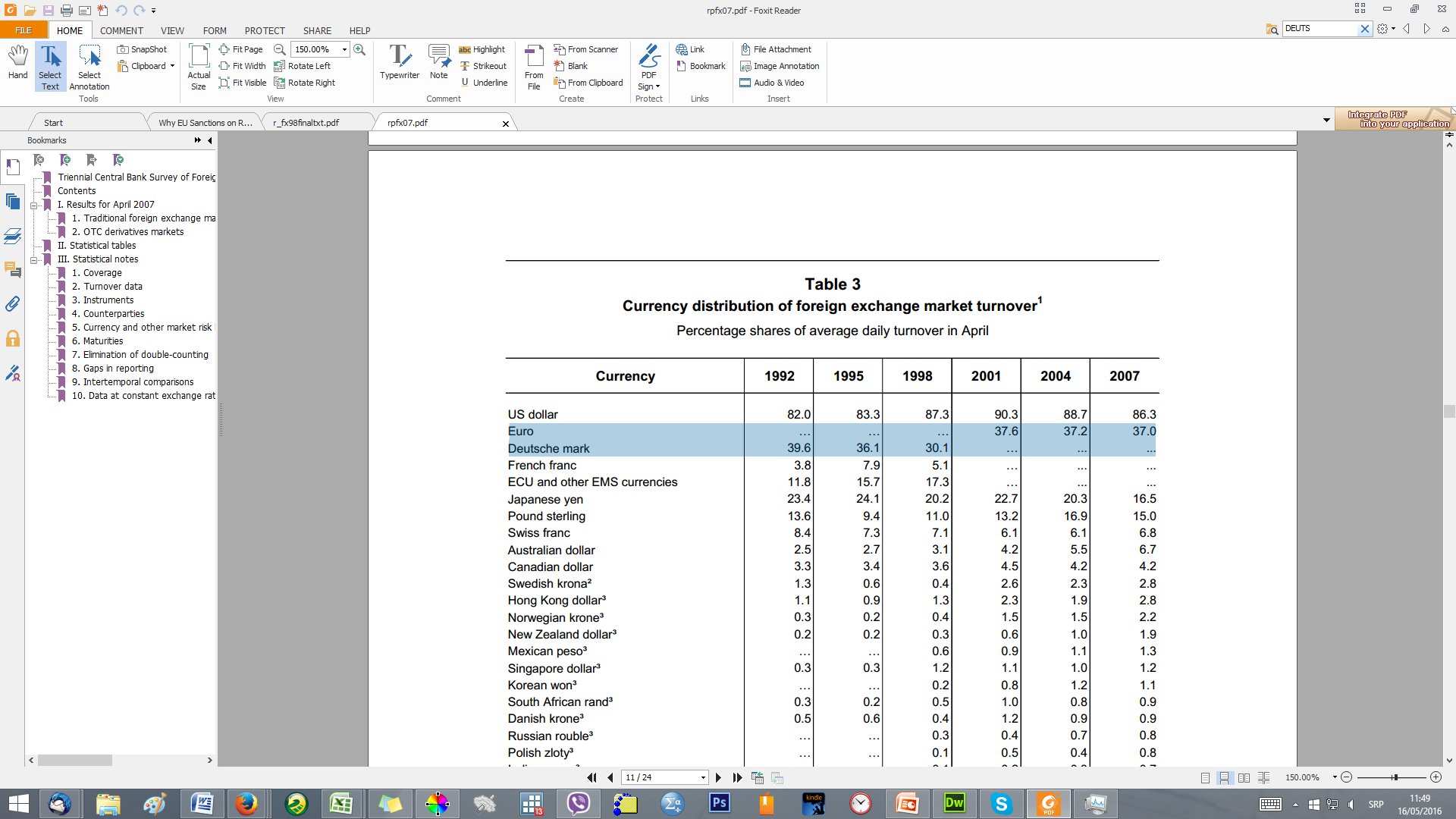 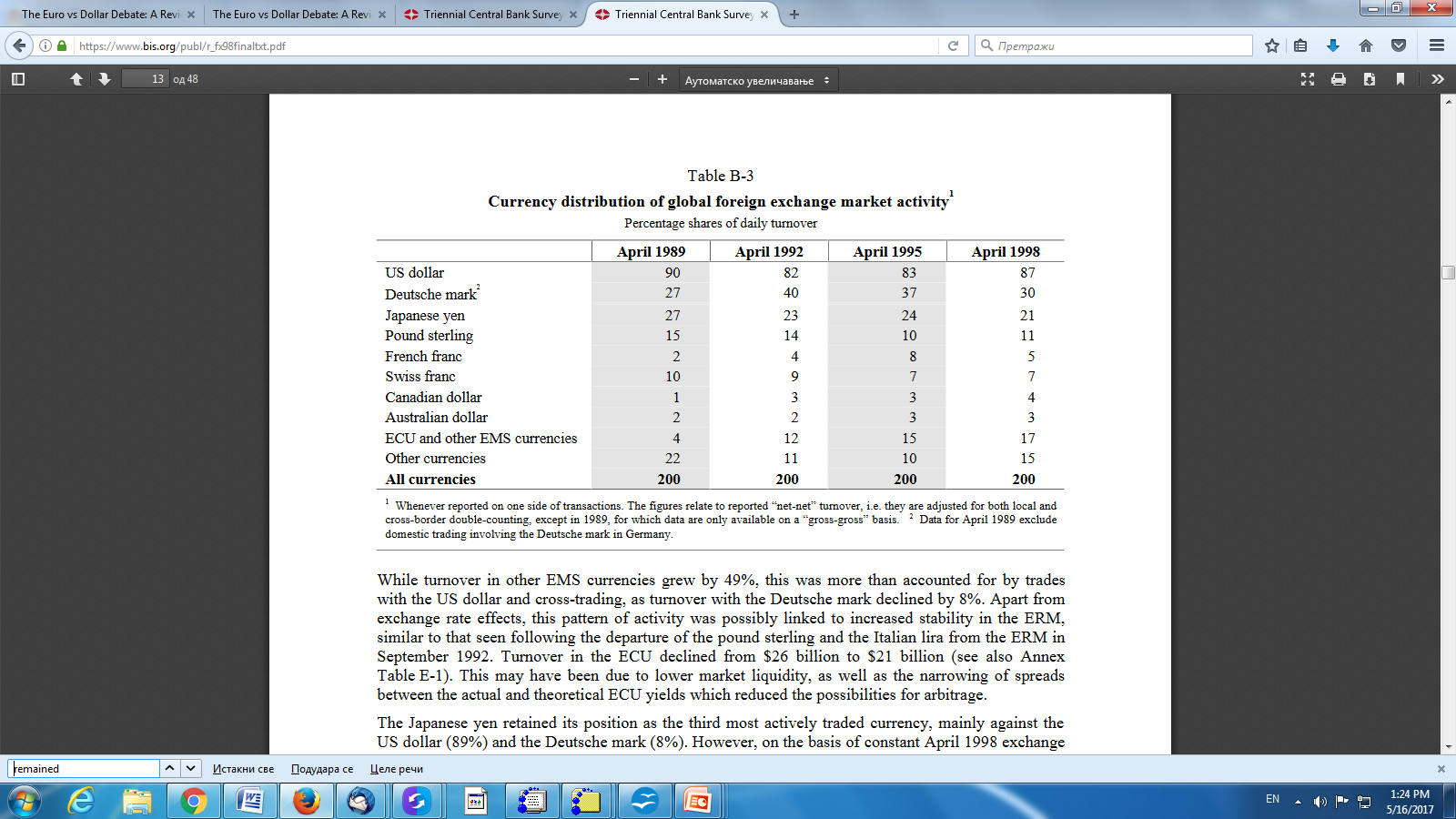 https://www.bis.org/publ/r_fx98finaltxt.pdf
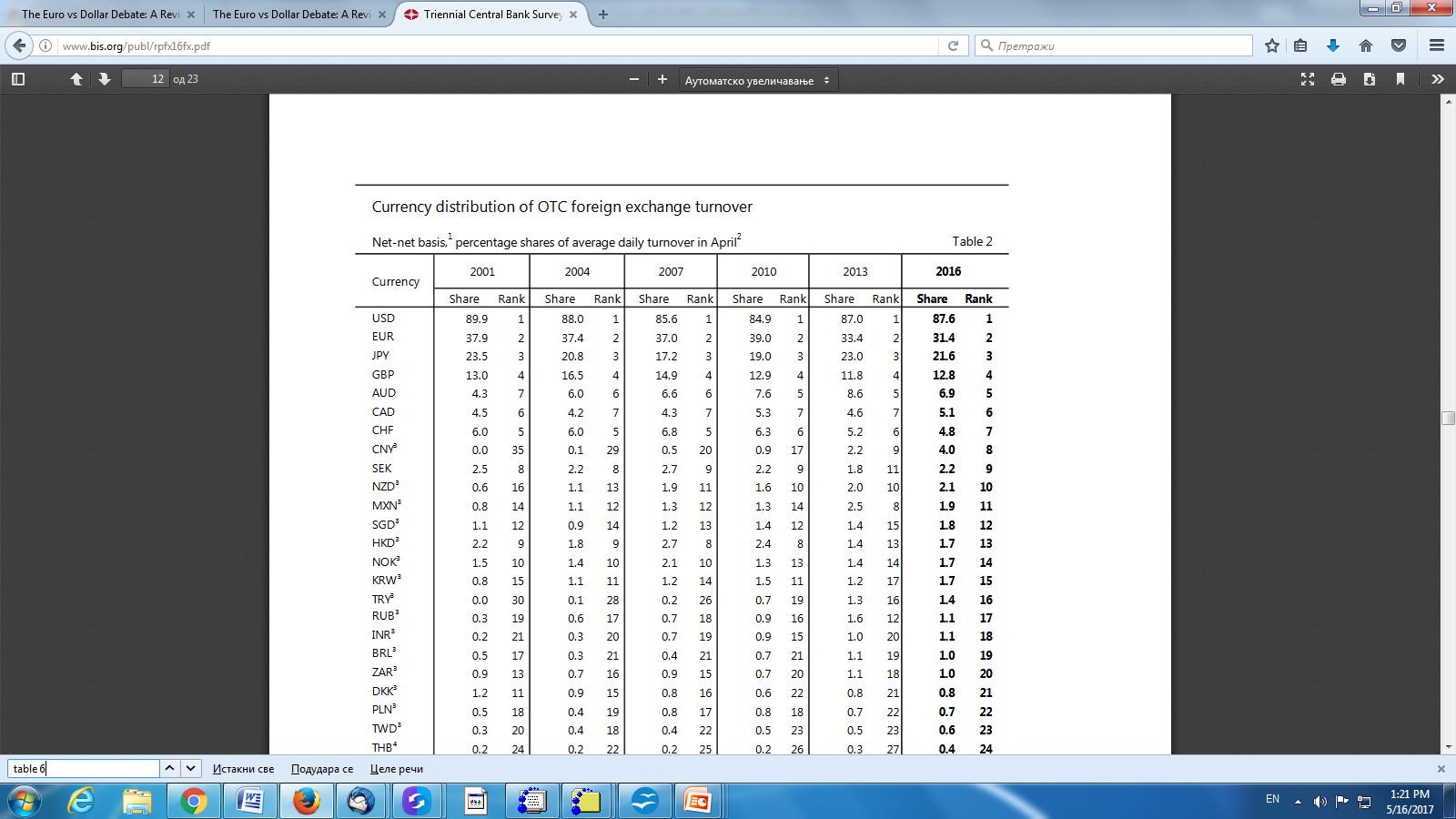 http://www.bis.org/publ/rpfx16fx.pdf
PODACI O SVOPOVIMA, OBRTU ... BIS 2013
Januar 2016 
The new contract for Russian crude in rubles, not dollars, will trade on the sburg International Mercantile Exchange (SPIMEX).http://journal-neo.org/2016/01/09/russia-breaking-wall-st-oil-price-monopoly/
Putin spreman: Sledi dedolarizacija

CB Rusije:Dedolarizacija je glupost

Stiglitz Calls for New Global Reserve Currency
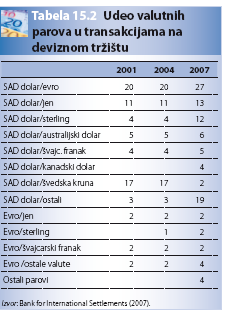 Trijangularna
Pokriveni kamatni paritet (PKP) je rezultat arbitraže domaćih i inostranih prinosa u odsustvu rizika. Ovaj uslov bazira se na poređenju prinosa domaće aktive sa prinosom inostrane aktive sličnog stepena rizika.
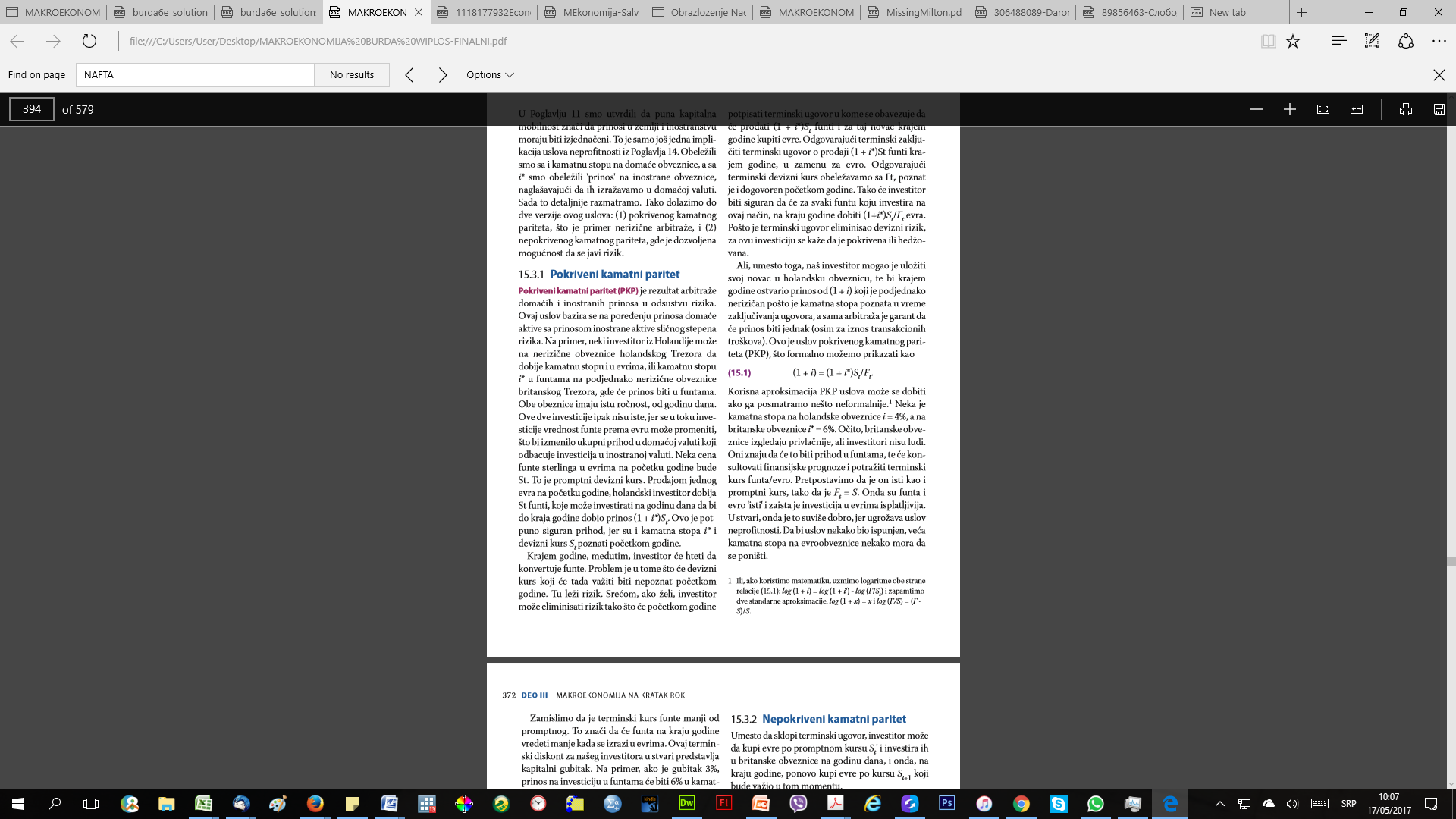 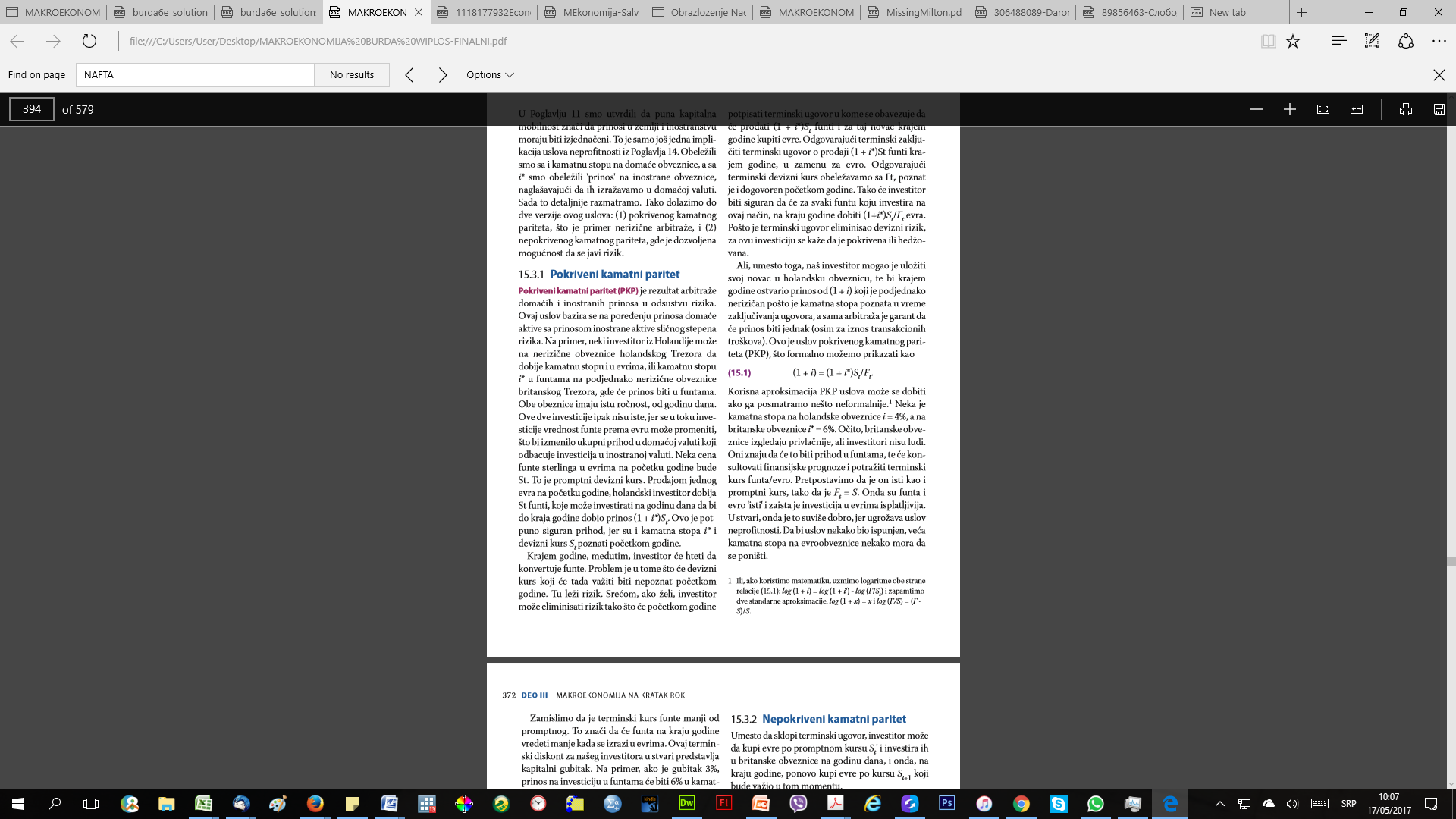 NPKP – NEPOKRIVENI KAMATNI PARITET
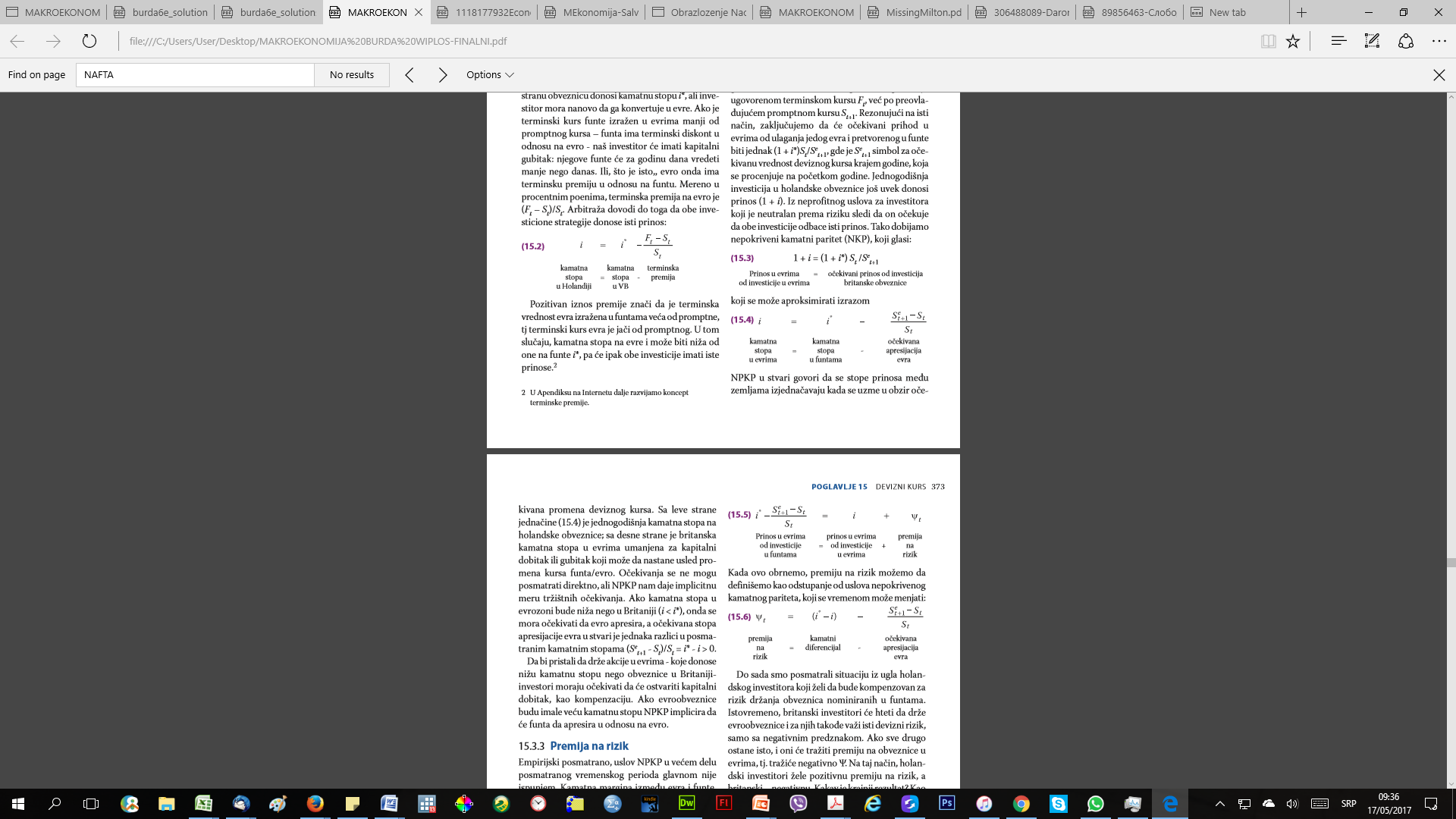 terminski devizni kurs  -Ft
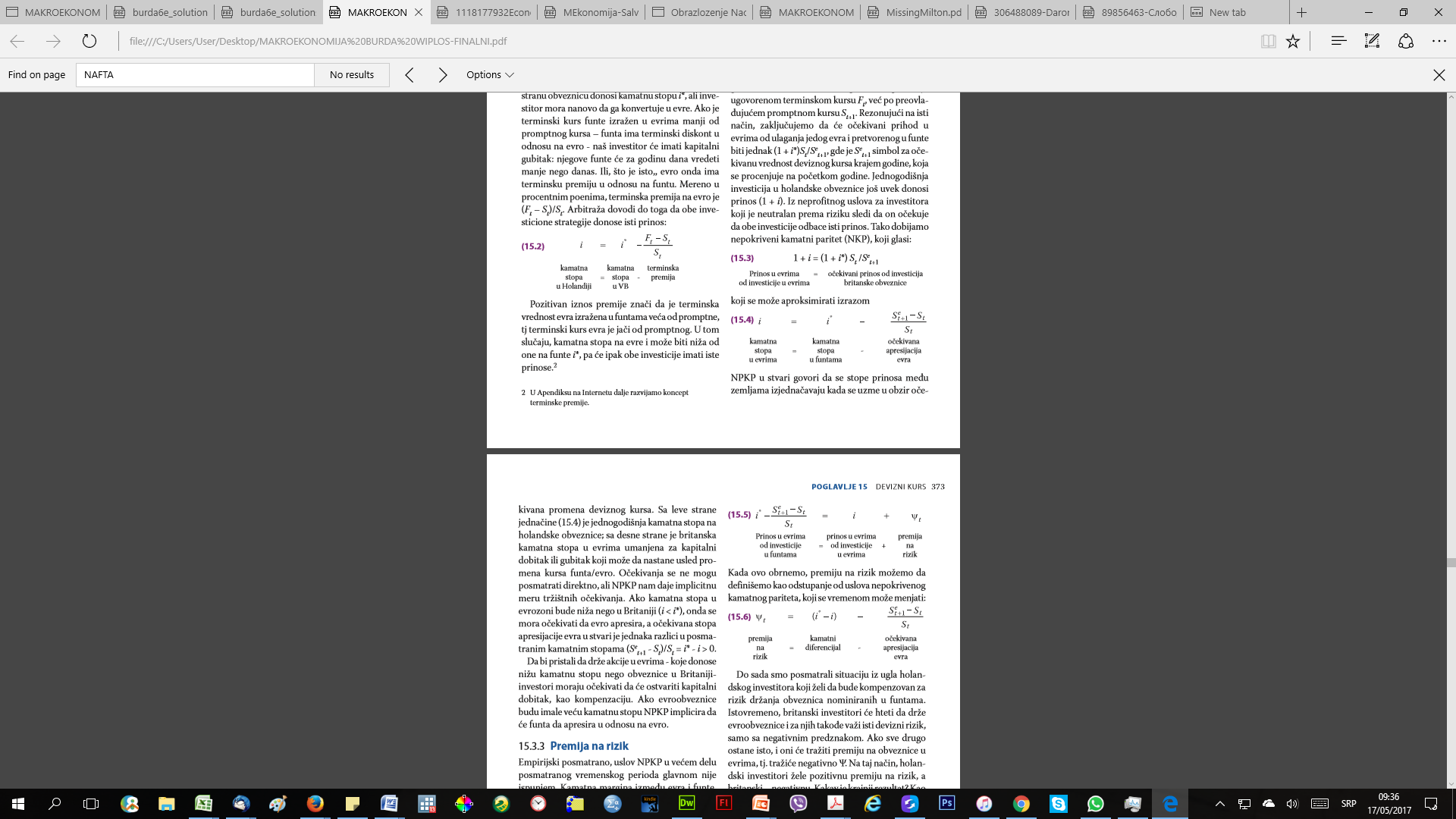 Empirijski, uslov NPKP u većem delu posmatranog vremenskog perioda glavnom nije ispunjen. 

Ako investitori pokazuju averziju prema riziku, NPKP uopšte i ne mora da važi.
Ali, na srednji ili dugi rok, uslov relativnog PPP znači da će buduća stopa depresijacije biti jednaka budućem inflacionom diferencijalu:
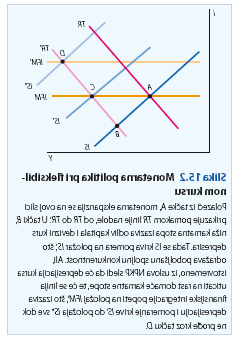 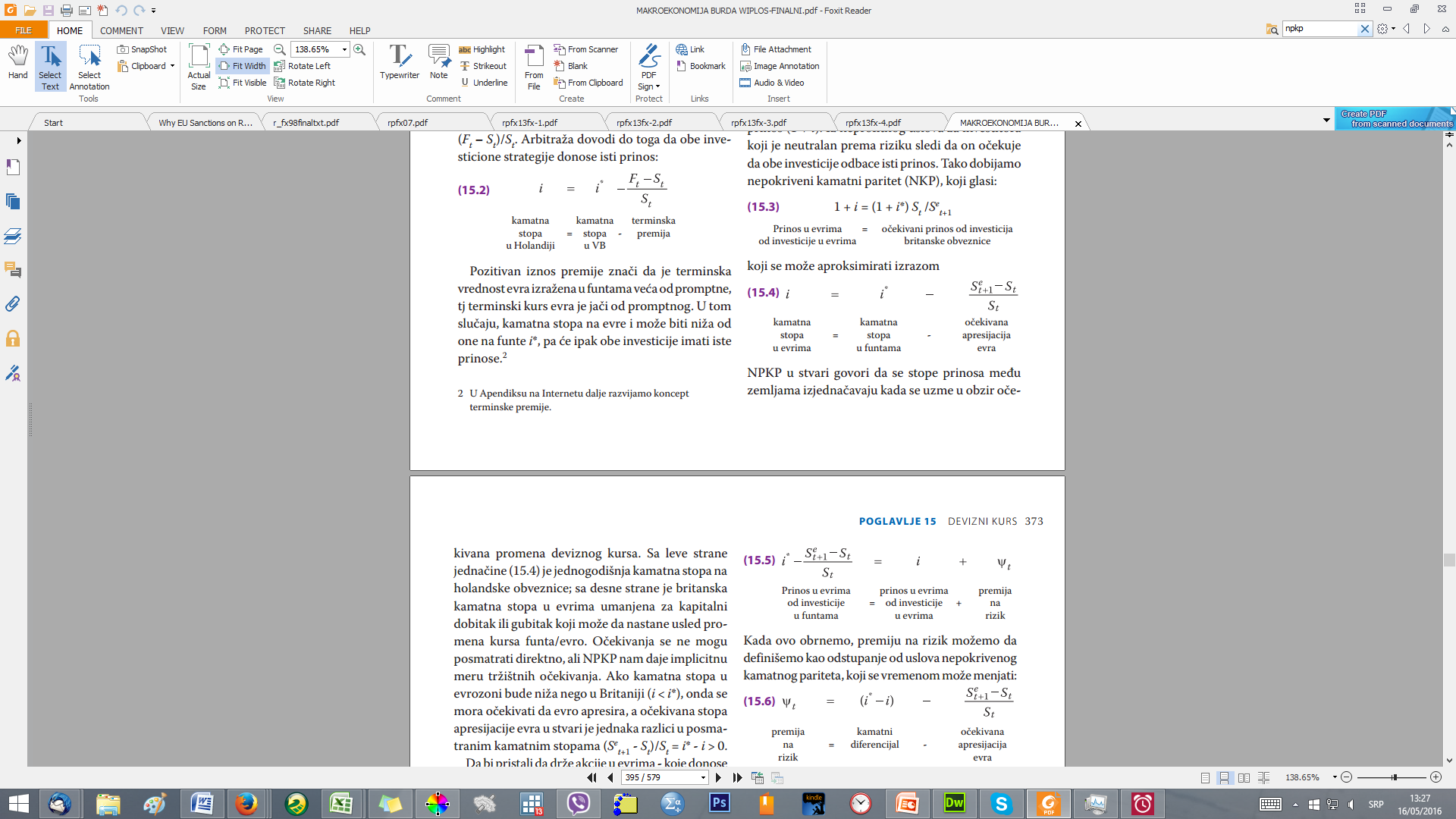 Monetarna ekspanzija

A→B. Odliv kapitala zbog ↓ i, 
          Višak dom. valute, kurs ↓

B→ C   IS raste na IS’  (zbog ↑ X,↓M)
             i raste
             ali nema priliva jer je i=IFM

C→ D   depresijacija se nastavlja do tačke D 
	IS  raste 
	IFM raste 

D→ C           tek u tački D  pristiže kapital 
	kurs apresira 
	jer CB interveniše
	IFM se spušta. 
                     privreda se vraća u tačku C
PREBAČAJ
stvari, i nema kontradikcije, javlja se samo konfuzija oko buduće vrednosti
nivoa deviznog kursa i njegove stope
apresijacije.
NPKP:Rast  domaće k. stope i – apresijacija


PKP kaže suprotno!
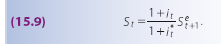 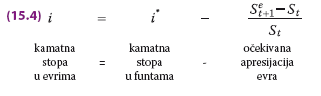 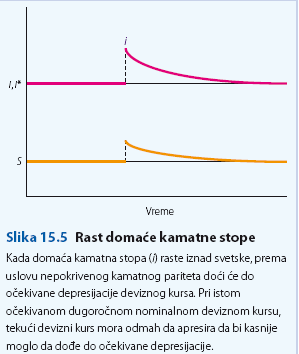 PRVO REAGUJU 
FONDOVI

PA ONDA TOKOVI
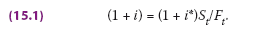 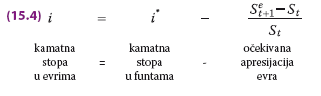 DEVIZNI KURS NA DUGI ROK
Sutrašnji primarni račun mora da
bude jednak neto inostranoj aktivi zemlje
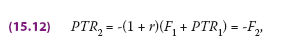 kada je F1 < 0, 

niži realni devizni kurs 

generisaće rastući suficit za otplatu duga!!!
nekoliko važnih fundamenata.
1. Necenovna KONKURENTNOST -  novi brand, tranzicija... zemlja iz osnova postaje konkurentnija i na
bilo kom nivou deviznog kursa njen se primarni račun poboljšava. 
Valuta apresira
To je Balasa Samuelson!!!!
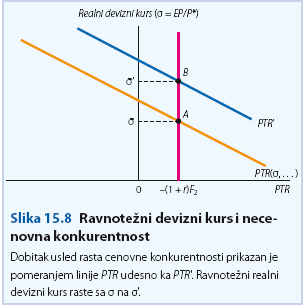 Zemlja postaje konkurentnija 
i na bilo kom nivou deviznog kursa njen se primarni račun poboljšava!
Ovaj dobitak u necenovnoj konkurentnosti izaziva rast ravnotežnog deviznog kursa
1. domaći proizvodi se mogu prodavati po većoj relativnoj ceni.
 iako se  ništa ne menja, rastu cene 
nerazmenljivih usluga
(hleb, šišanje....)
s = SP/P*
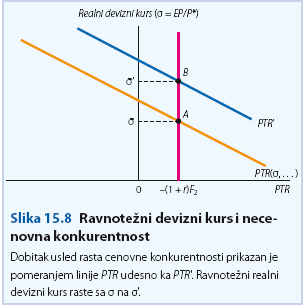 Balaša-Samjuelsonov efekat
1. privredni rast
2. rast plata u sektorima koji “vuku” razvoj

 plate rastu u sektorima u kojima raste produktivnost
Zašto?
3. izjednačavanje plata u svim sektorima
Rastu plate u prosveti, zdravstvu, komunalnom sektoru (nerazmenljiva dobra)
4. ili će biti recesija ili interna inflacija
5. ko izbegne recesiju - imaće apresijaciju
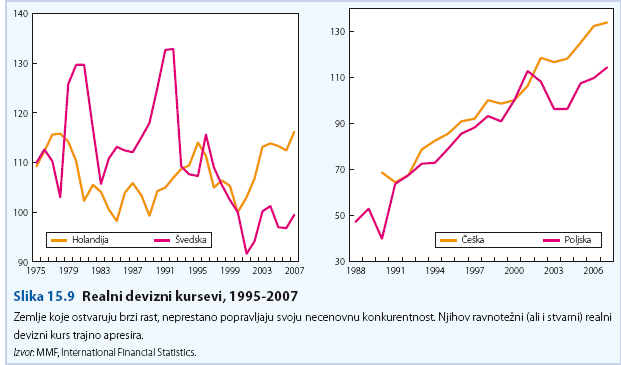 DRUGI FUNDAMENT
PRIRODNI RESURSI – HOLANDSKI SINDROM DUTCH DISESASE 
Kao i ranije, to znači da je ravnotežni realni devizni kurs apresirao.
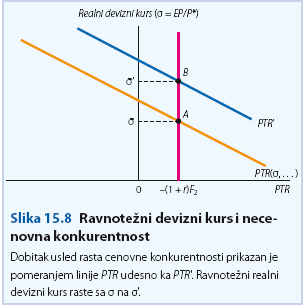 svi resursi Penzionog fonda moraju da se investiraju u inostranstvu.

Ovakvo rešenje predstavlja norveški lek koji eliminiše Holandski sindrom. 

Pošto najveći deo prihoda od nafte nikada i ne uđe u Norvešku, nema pritiska na devizni kurs da apresira. kao rezultat toga, tekući račun je u večitom stanju suficita.
Holandski sindrom pogađa sve velike prilive deviza u zemlju
- prihodi od privatizacije
- inostrana pomoć
- donacije, itd

Lek?
Novac ne sme da uđe u zemlju!
Rešenje?
Otplatiti kredite
Napraviti lek u inostranstvu (Bil Gejts)
Avganistan nakon 9. septembra 2001 – velika pomoć
20% –troškovi UN 
20% NGO 
20% podugovarači (Brisel)
Od 20% koje je pristiglo
Napravili aerodrom
   Uposlili prevodioce
   Ništa od obrazovanja,
bolnica, puteva
Ostatak otišao na kupovinu drveta iz Irana  - dobili pomoć za obnovu naselja

Ali - balvani su bili preveliki za gradnju 
Otišlo sve na potpalu
Ismail Khan’s trucking cartel – naduvane cene prevoza 
Studije govore da najviše 10-20% pomoći ikada stigne na cilj
...
Hiljade istraga se vode, neke se reše
Ali nije stvar u prevarama nego nekompetenciji ili još gore 
“simply business as usual for aid organizations...”
Zemlje poput Avghanistana su siromašne zbog ekstraktivnih institucija 
Svojinska prava
Pravosudni sistem 
Svaka pomoć obogati elitu i osiromaši narod
Ni pomoć u robi ne mora da bude lek...
Indija – niko od osoblja  ne dolazi na posao u bolnicama, a dobjiaju platu

2006 Seva Mandir (NGO) napravili plan da se uvede brojači
Trajalo godinu dana
Naprasno se pokvarilo

Danas i dalje ne radi

Brojači za merenje prisustva na predavanjima
TREĆI FUNDAMENT Neto eksterna pozicija
Kada se vodi neodgovarajuća politika deviznog kursa, što znači da se kurs udaljava od ravnotežne pozicije, njena eksterna pozicija mora se pogoršava

Menja se sporo
, što je veće neto zaduženje, to više kurs na dugi rok mora da depresira
Da li bi spirala
duga mogla da se istrgne kontroli? 

Kada bi se deviznom
kursu dozvolilo da igra korektivnu ulogu,
odgovor bi bio negativan.
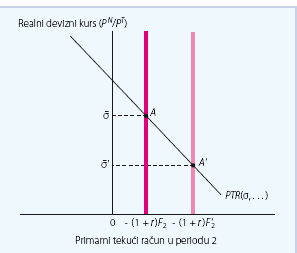 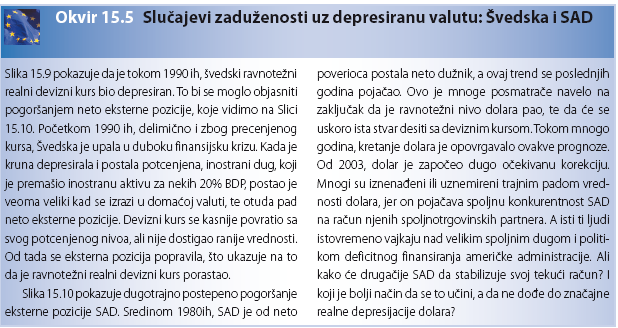 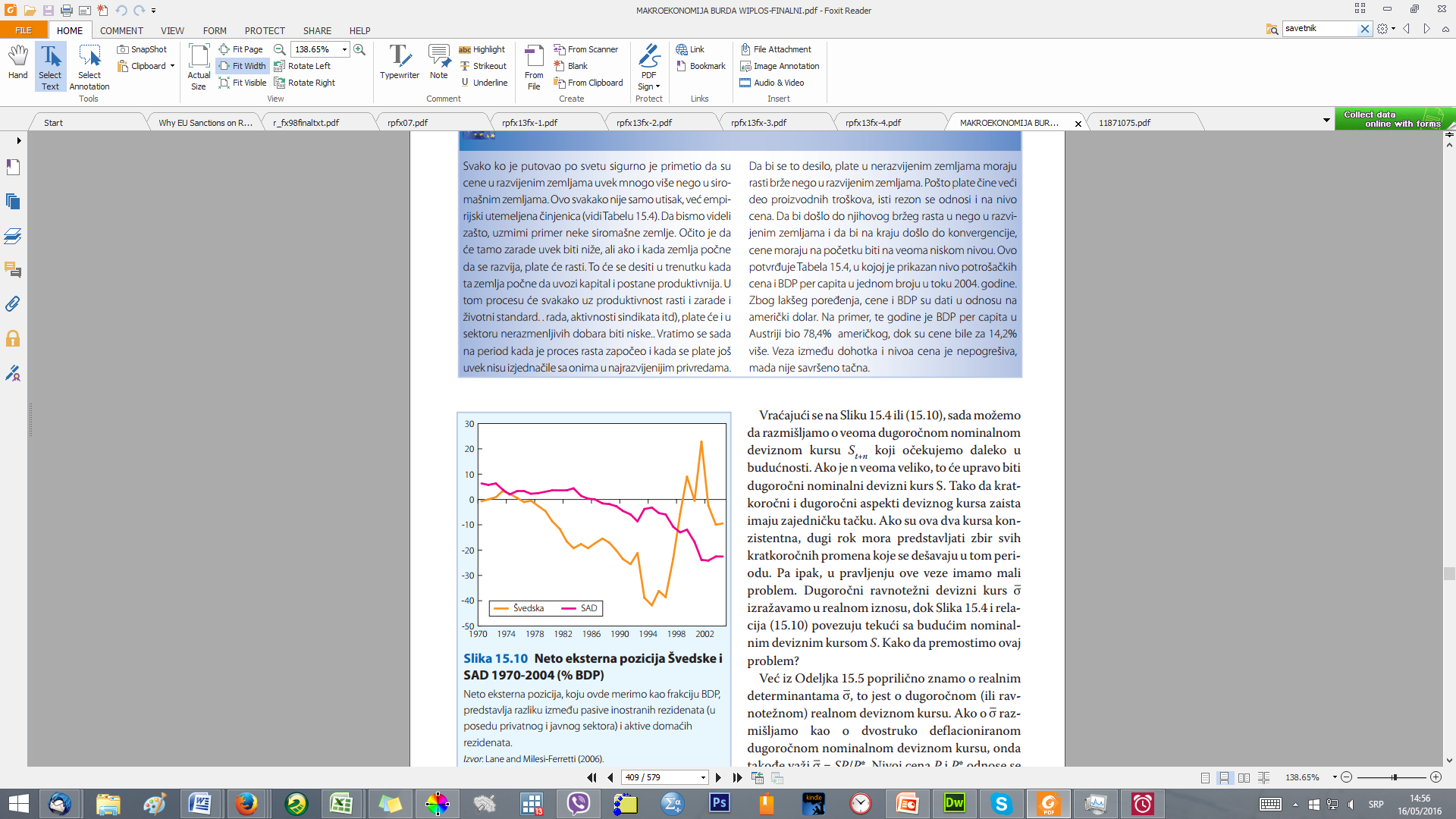 Ovo je mnoge posmatrače navelo na zaključak da je ravnotežni nivo dolara pao, te da će se uskoro ista stvar desiti sa deviznim kursom
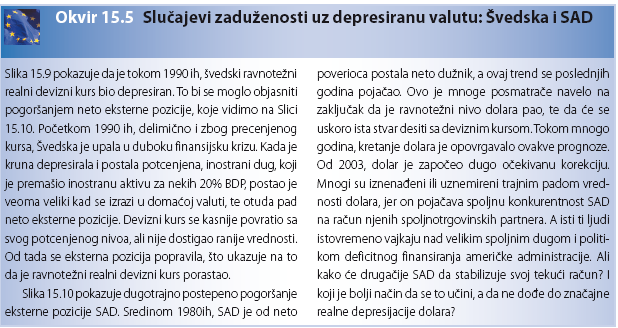 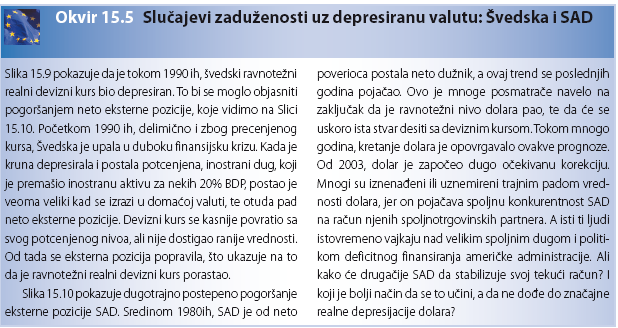 Valutne krize
Valutne krize se često dešavaju. Najčešće se javljaju kao posledica vladinih napora da održavaju precenjenu vrednost valute.
Tipičan je slučaj kada
zemlja ima režim fiksnog deviznog kursa i ubrzanu
domaću inflaciju

Krize prve generacije
samoispunjavajuće (self-fulfilling) krize
razlika?
Krize prve generacije su očigledne:

Zemlja ima fiksni kurs
Povećava deficit
Javlja se razlika na “crnom deviznom tržištu”
Ili u kupovnoj i prodajnoj vrednosti valute – SOROŠ, ČEŠKA KRIZA 1997
Krize druge generacije startuju iz relativno normalne situacije

Kriza se javlja
Prva generacija – rast na račun deviznih rezervi
Rusija – nedavno sprečila sliku 2a